Disfrutar de
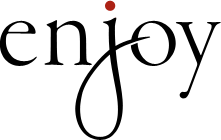 tejer
Crear algo de hilo como un suéter o una bufanda
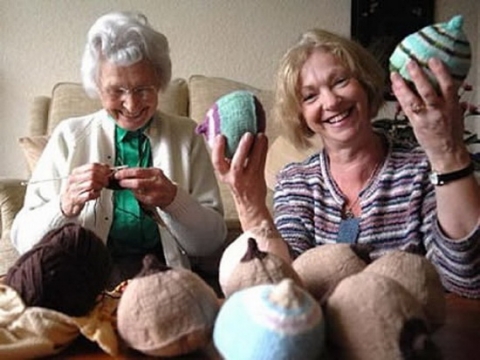 coser
Usar el hilo y una aguja en la tela
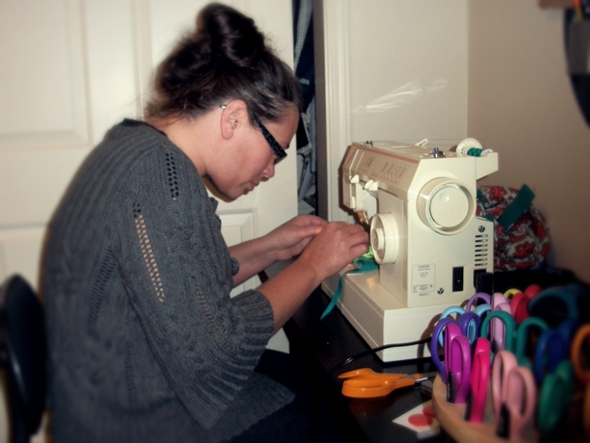 trotar
No es correr y no es caminar
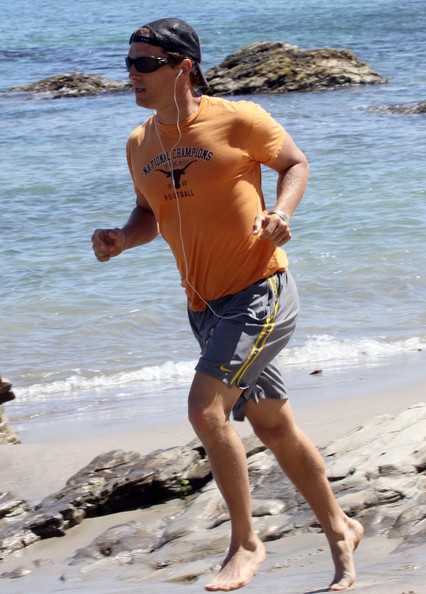 Enviar mensajes de texto
Mandar información de tu teléfono celular
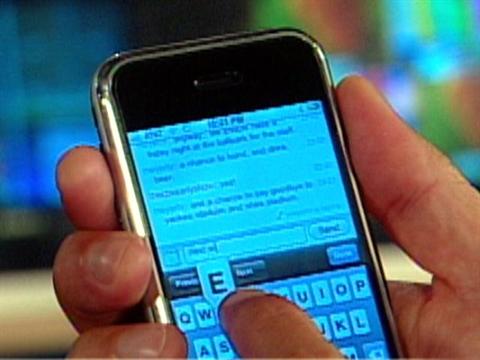 Cuidar a una mascota
Darle de comer al perro y caminar al perro
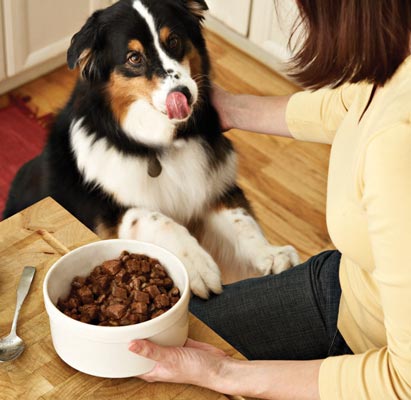 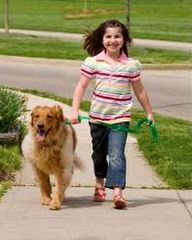 coleccionar
Tener una colección de algo como las monedas, las estampillas, y las láminas
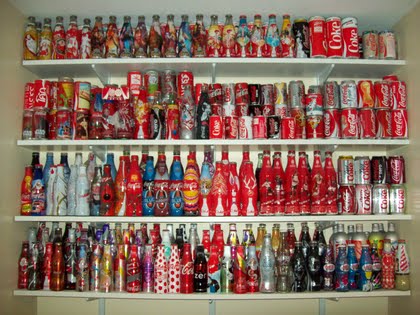 Las láminas
A ciertos niños les gusta coleccionar estas tarjetas
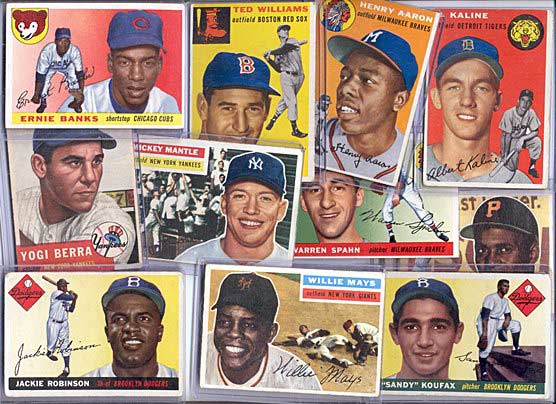 Las estampillas
Se usan en las cartas.
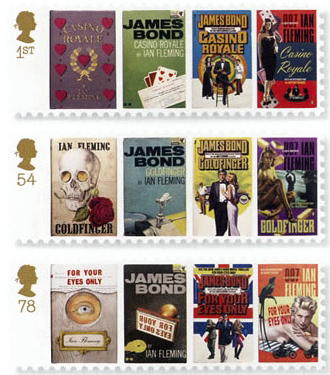 las monedas
Son de oro o de plata
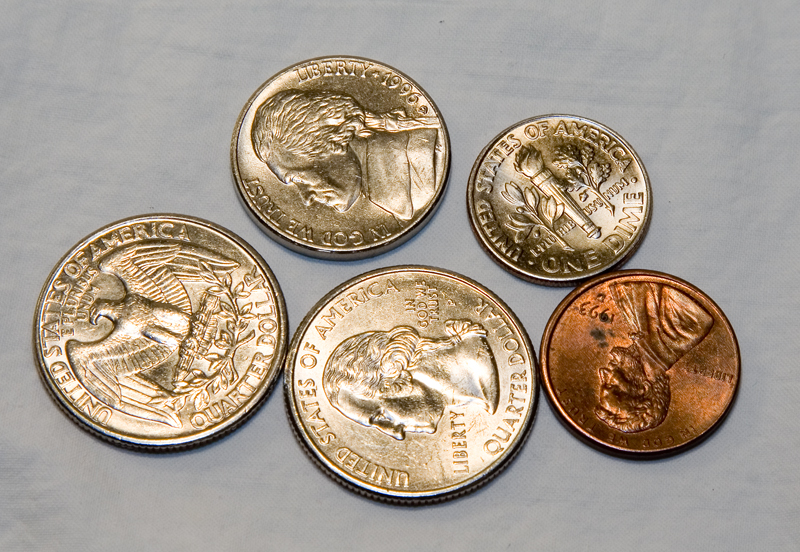 Hacer travesuras
Hacer cosas  como poner una serpiente en la cama o poner los dientes postizos en un vaso de agua
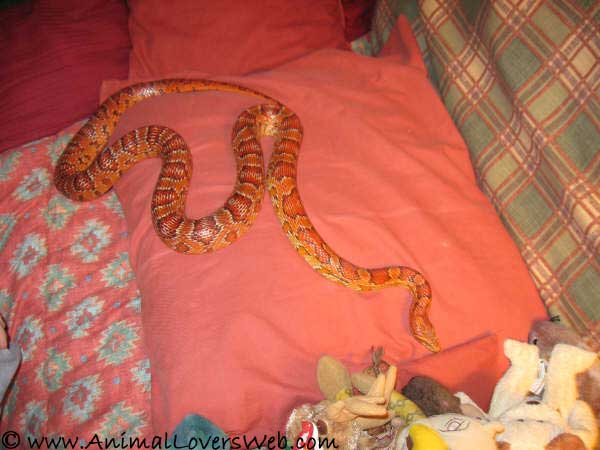 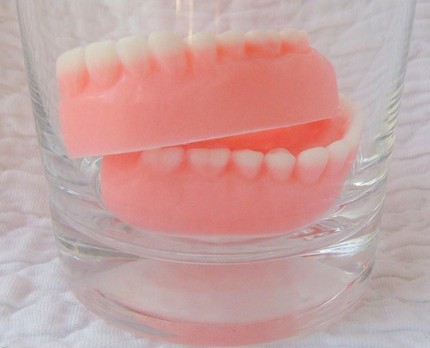 Los animales de peluche
A los niños les gusta dormir con estas cosas
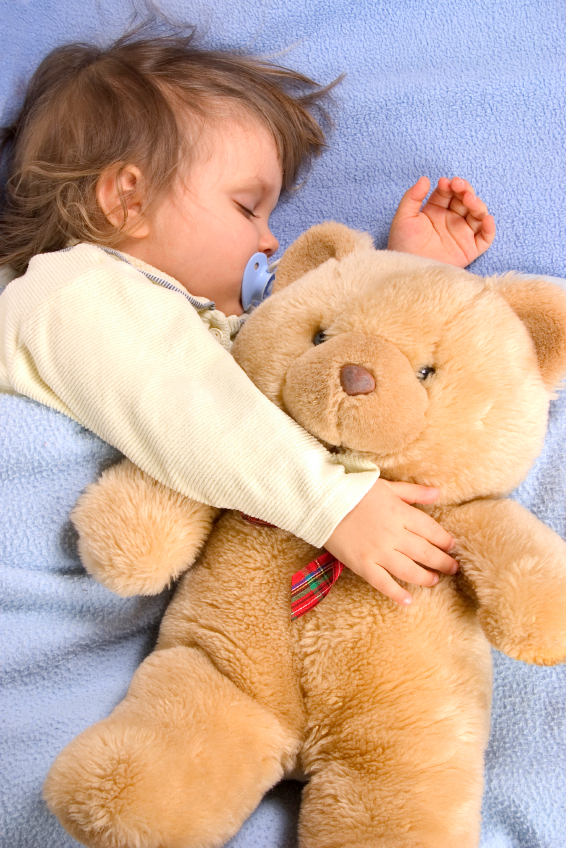 Jugar con las muñecas
A las niñas les gusta vestir y peinarlas. Les fascina…
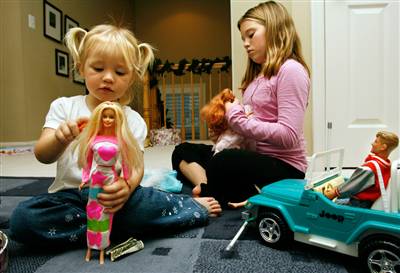 Jugar a la casita
Jugar como la madre y el padre de una familia
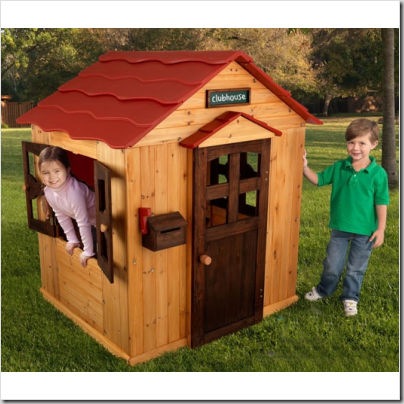 Jugar con los bloques
A muchos niños les gusta construir con  estos rectángulos de madera
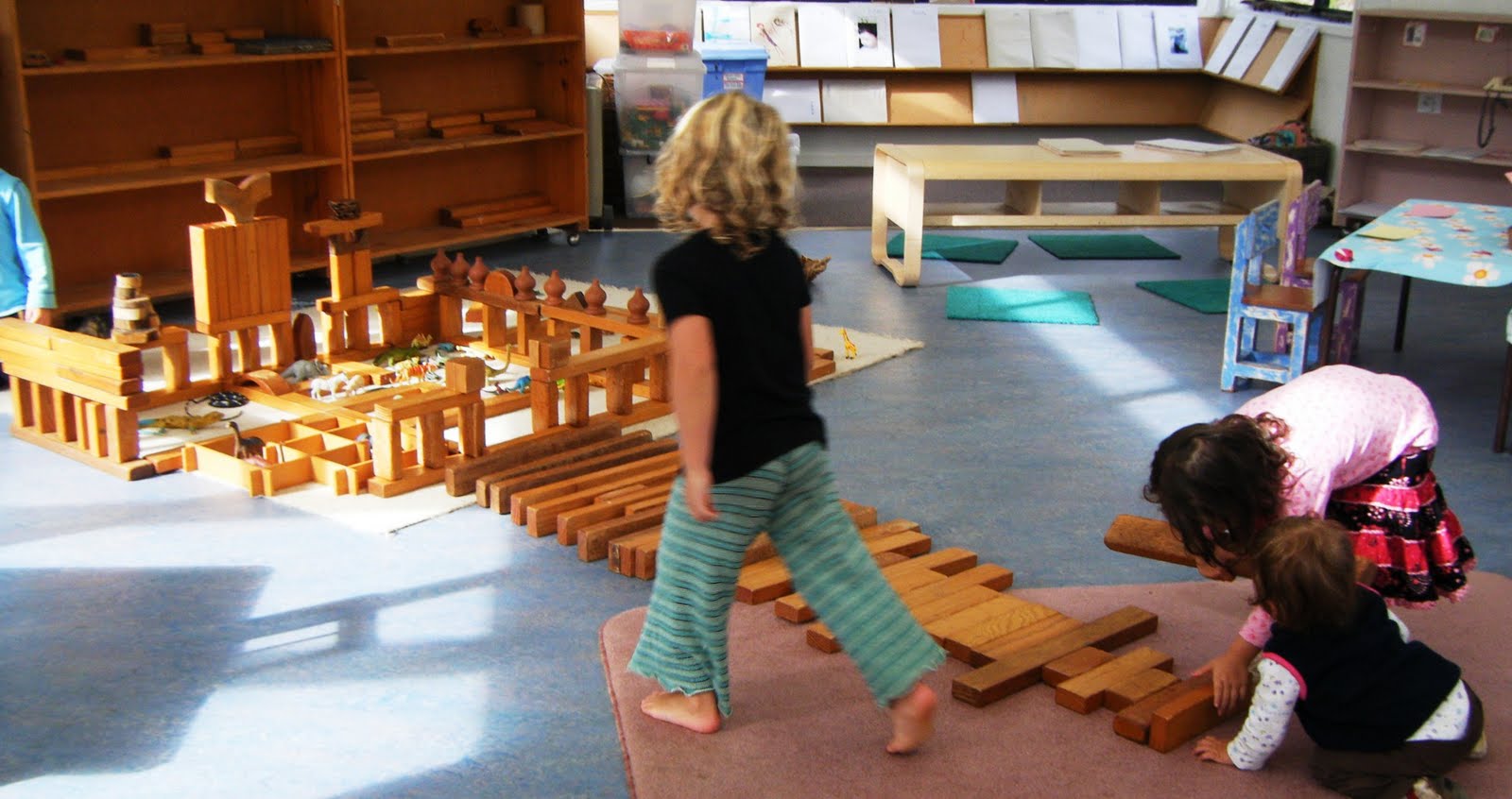 Jugar con los carritos
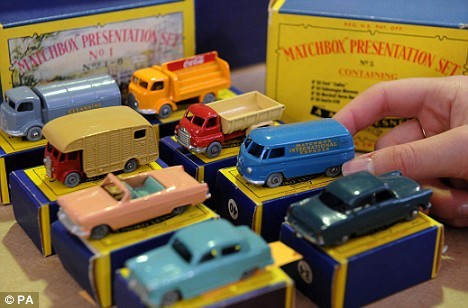 Jugar naipes
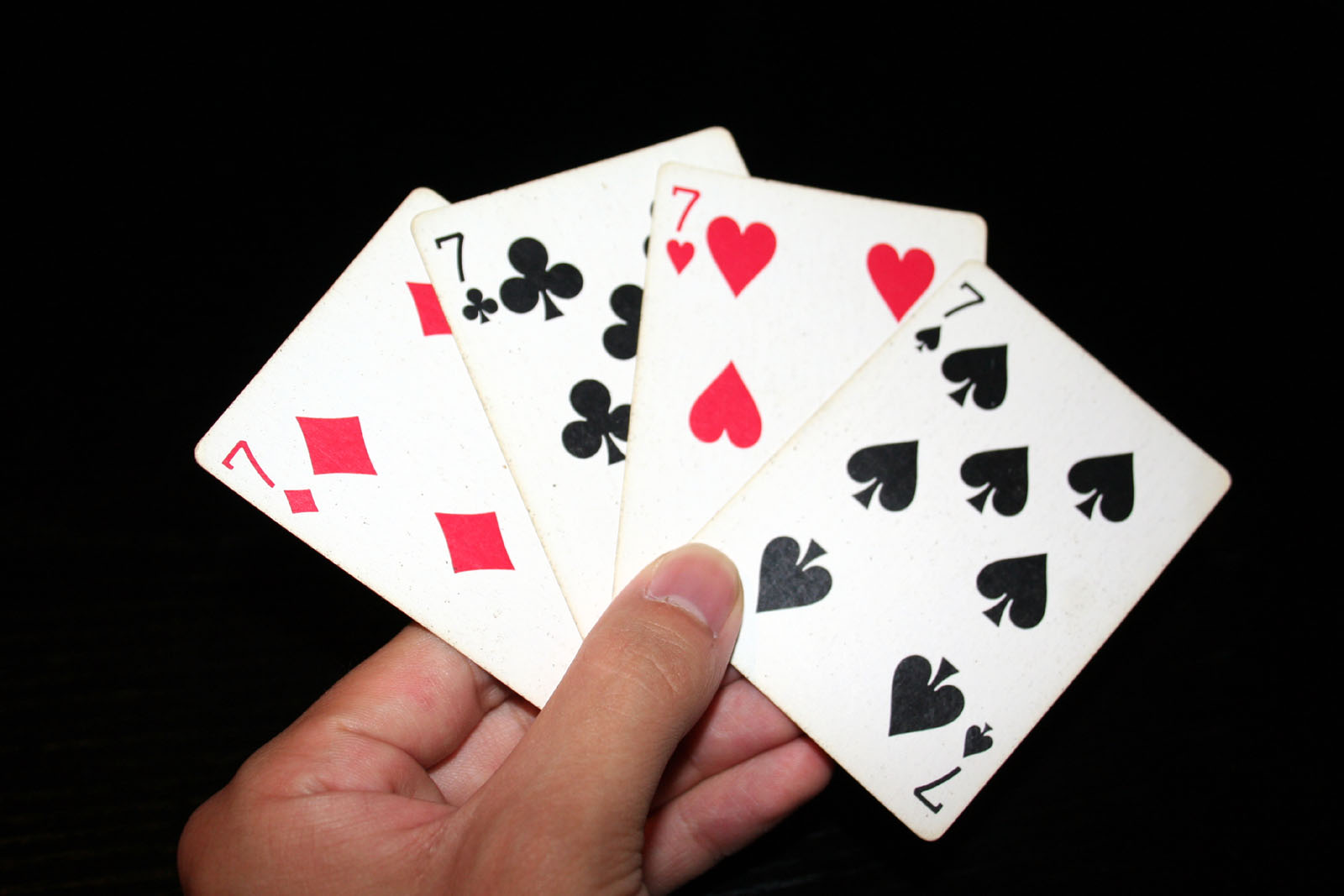 Jugar a las damas
Un juego de mesa con piezas rojas y negras. Es más fácil que el ajedrez
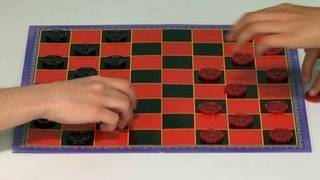 columpiarse
Sentarse en un asiento y moverse
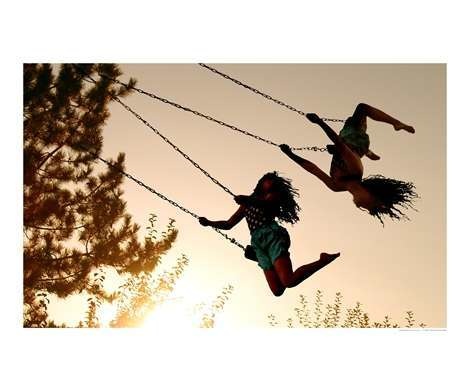 Trepar a los árboles
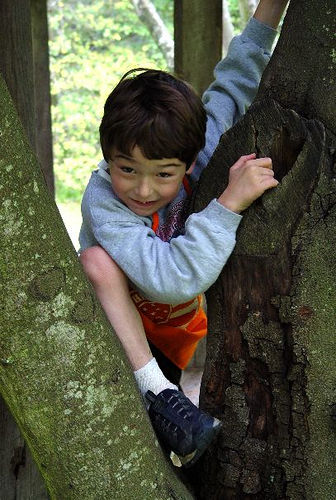 Saltar a la cuerda
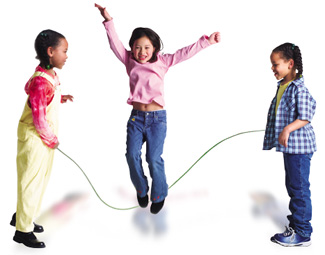 Jugar al pilla-pilla
El jugador  que es “it” toca el brazo de otro jugador y después corre. El segundo jugador busca a otra persona y el juego sigue así.
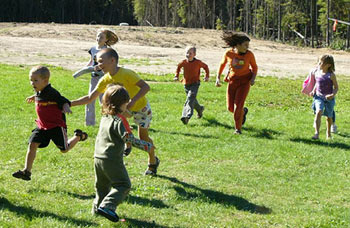 Jugar al escondite
Un jugador debe contar a diez mientras los otros jugadores corren y esconden. El primer jugador necesita buscarlos.
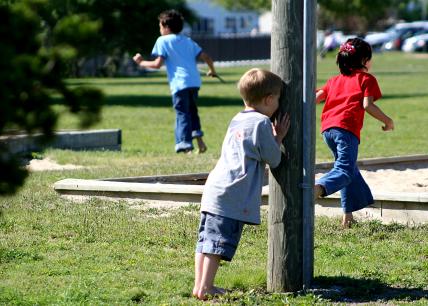 Mirar los dibujos animados
Ver los programas de televisión para los niños
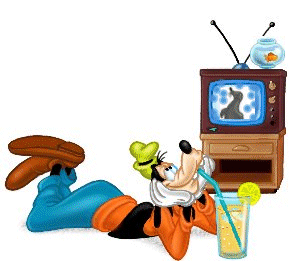 pelearse
Combatir
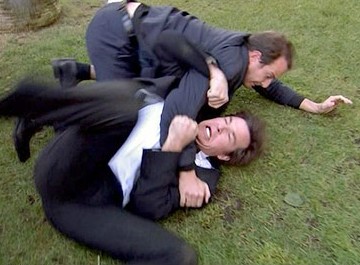 Compartir
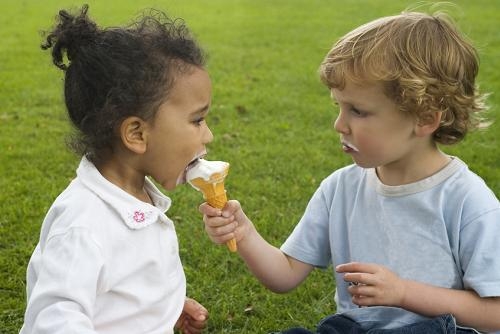 No les gustaba compartir los juguetes
Son muy egoístas con sus cosas
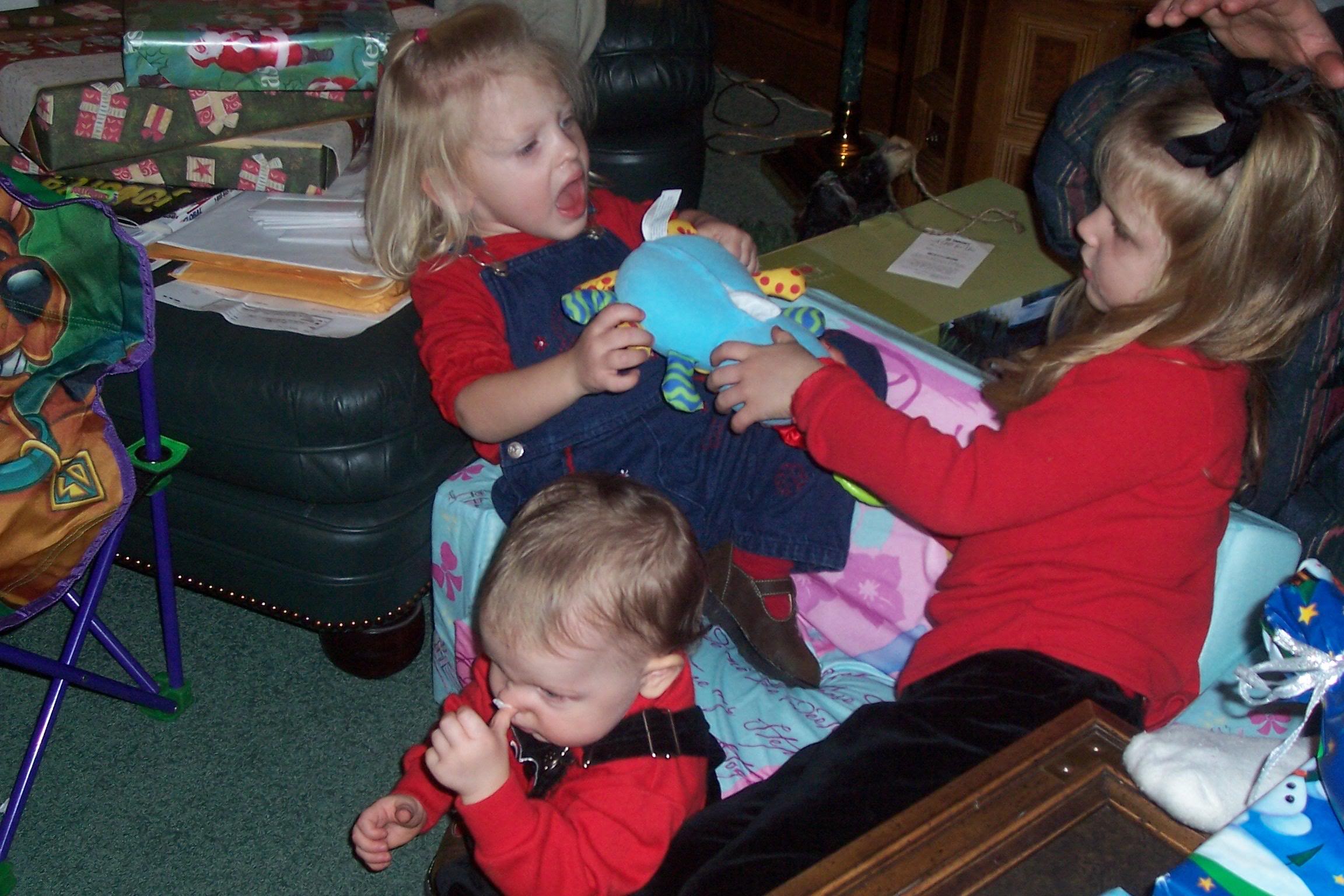 Llevarse mal
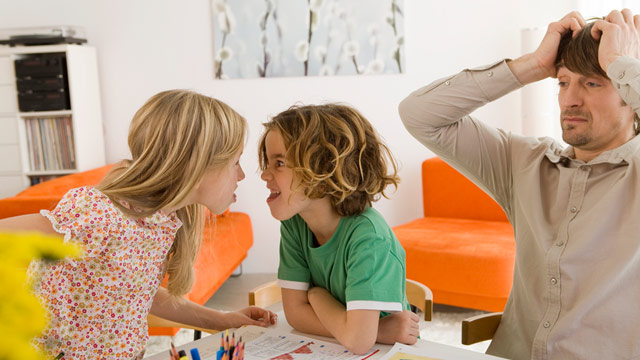 Soñar con
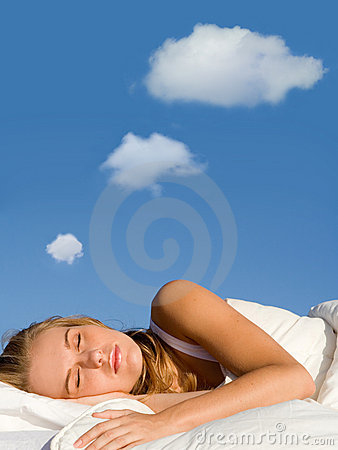 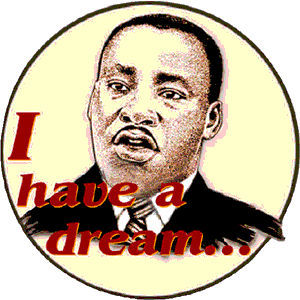